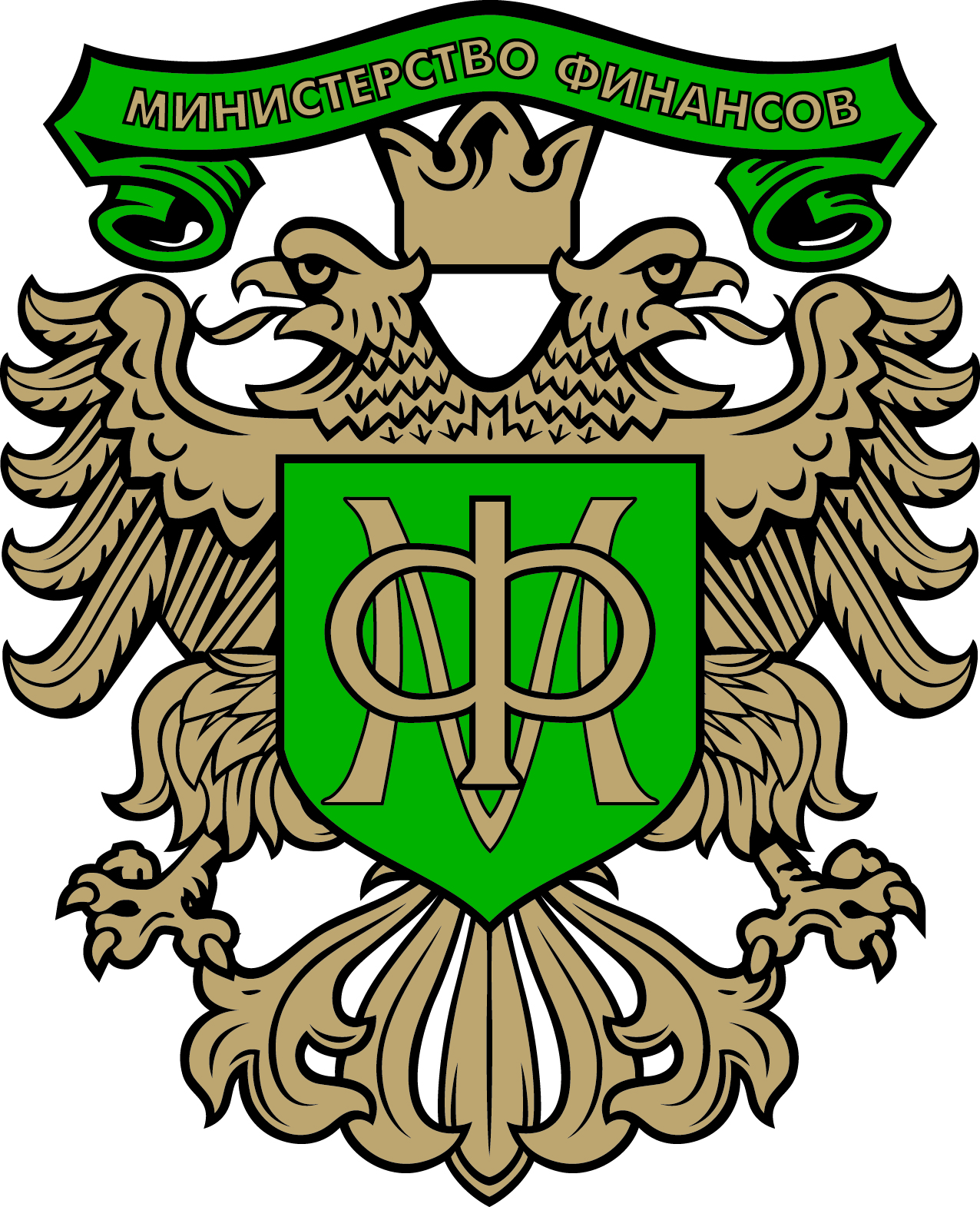 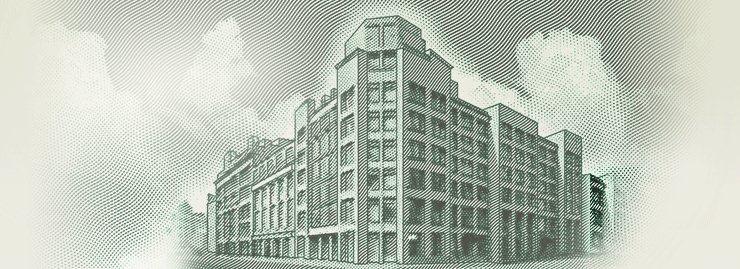 НОВАЦИИ В НОРМАТИВНОМ ПРАВОВОМ РЕГУЛИРОВАНИИ ГОСФИНКОНТРОЛЯ, ВНУТРЕННЕГО ФИНАНСОВОГО КОНТРОЛЯ И АУДИТА
СИСТЕМА ФИНАНСОВОГО КОНТРОЛЯ И АУДИТА 
В РОССИЙСКОЙ ФЕДЕРАЦИИ
2
Внешний Государственный аудит (контроль)
АИС ГФК
СП РФ, КСО
Государственный аудит (контроль)
Внутренний
Государственный контроль
Федеральное казначейство,
Контрольно-ревизионные органы субъектов и муниципалитетов
Анализ осуществления 
полномочий по ВФК и  ВФА
Контроль в финансово-бюджетной сфере
Внутренний финансовый контроль и аудит
(ведомственный контроль)
Главные распорядители (распорядители) бюджетных средств,
администраторы поступлений в бюджет
Внутренний финансовый аудит
Внутренний финансовый контроль
Контроль учредителя
(ведомственный контроль)
Получатели 
МБТ
Государственные (муниципальные) учреждения
Получатели бюджетных 
средств
Юридические и физические лица, получающие средства из бюджета, а также совершающие операции с ними
Получатели субсидий, инвестиций,  кредитов и займов
Региональные операторы
Средства
 Фонда ЖКХ
[Speaker Notes: На сегодняшний день в Российской Федерации сложилась 3-уровневая система финансового контроля и аудита. Каждое направление имеет свои задачи и имеет место в каждом публично-правовом образовании. 
Вместе с тем, у них есть общая цель – это обеспечение законности и эффективности проведения операций в финансово-бюджетной сфере.
Первый уровень В каждом министерстве (ведомстве) должны быть настроены механизмы контроля и аудита, обеспечивающие с одной стороны четкое исполнение своих собственных бюджетных полномочий (процедур) в соответствии с правилами и регламентами, с другой стороны, соблюдение условий предоставления ведомством средств из бюджета. 
Соответственно, за исполнением собственных бюджетных полномочий следит система внутреннего финансового контроля и аудита (ВФК и ВФА), за условиями предоставления средств из бюджета – ведомственный контроль.
Второй уровень Органы внутреннего госфинконтроля - Федеральное казначейство, региональные и муниципальные КРУ осуществляют надзор как за ведомственными механизмами контроля и аудита, так и за соблюдением объектами госфинконтроля правил, установленных бюджетным законодательством, а также условий договоров и соглашений о предоставлении средств из бюджета.
Третий уровень Деятельность Счетной палаты Российской Федерации, региональных и муниципальных контрольно-счетных органов - это внешний государственный аудит и контроль за работой органов внутреннего госфинконтроля, ведомств и других объектов госфинконтроля.]
3
Внутренний / ведомственный контроль
4
Сфера применения ВФК и ВФА
СОСТОЯНИЕ ДО 199-ФЗ
5
ограниченность (неопределенность) сферы госфинконтроля

отсутствие четкого разграничения (дублирование) внешнего и внутреннего госфинконтроля

отсутствие единой регламентации внутреннего финансового контроля

ограниченность ресурсов и возможностей для муниципального финансового контроля

неэффективность внутреннего финансового контроля и аудита
6
Закон № 199-ФЗ
«О внесении изменений в Бюджетный кодекс Российской Федерации в части совершенствования государственного (муниципального) финансового контроля, внутреннего финансового контроля и внутреннего финансового аудита»
Принят 26.07.2019
7
БЫЛО:
Госфинконтроль (внешний и внутренний) – контрольная деятельность органов внешнего госфинконтроля (СП РФ, КСО) и контрольная деятельность органов внутреннего госфинконтроля (ФК, КРУ), а также финорганов (ФК) в целях обеспечения соблюдения бюджетного законодательства и иных актов, регулирующих бюджетные правоотношения
СТАЛО:
1. Государственный финансовый контроль – контроль за соблюдением бюджетного законодательства и иных актов, обусловливающих нормативные правовые обязательства и иные обязательства по выплатам физлицам из бюджетов бюджетной системы

2. Финорганы (ФК) не являются субъектами госфинконтроля при санкционировании операций
8
БЫЛО:
1. Финансовый контроль в сфере закупок не относился к полномочиям по внутреннему госфинконтролю, искусственная необходимость разделения проверок в отношении контрактуемых расходов, разные подходы к реализации мер реагирования на нарушения
2. Отсутствие условий для подключения контролеров к государственным и муниципальным информационным системам
СТАЛО:
1. Полномочия по финансовому контролю в сфере закупок  включены в перечень полномочий по внутреннему госфинконтролю, единые подходы к реализации мер реагирования на нарушения, единые стандарты

2. Органам внутреннего госфинконтроля законодательно предоставлены права доступа к государственным и муниципальным информационным системам
9
БЫЛО:
На каждом уровне бюджетной системы устанавливаются свои порядок внутреннего государственного (муниципального) финконтроля и стандарты
СТАЛО:
Единые федеральные стандарты внутреннего государственного (муниципального) финансового контроля с правом детализации отдельных контрольных процедур на ведомственном уровне в случаях, предусмотренных федеральными стандартами
НПА:
 7 федеральных стандартов внутреннего государственного (муниципального) финансового контроля утверждаются Правительством Российской Федерации (вводятся в действие с 01.07.2020)
10
СИСТЕМА СТАНДАРТОВ 
ВНУТРЕННЕГО ГОСФИНКОНТРОЛЯ
1 уровень: Принципы, Права и обязанности
ПравительствоРоссийскойФедерации
2 уровень: Процедурные стандарты
3 уровень: ведомственные стандарты, внутренние регламенты, методические рекомендации
Минфин России, органы контроля
11
ФЕДЕРАЛЬНЫЙ СТАНДАРТ 
ВНУТРЕННЕГО ГОСФИНКОНТРОЛЯ
(1 УРОВЕНЬ)
Принципы
Этические принципы
Принципы осуществления профессиональной деятельности
Эффективность
Риск-ориентированность 
Информатизация
Автоматизация
Единство методологии
Взаимодействие
Информационная открытость
Специальные
Общие
Принципы служебного поведения гос(мун)служащих
Независимость
Объективность
Профкомпетентность
12
СИСТЕМА ПРОЦЕДУРНЫХ СТАНДАРТОВ 
ВНУТРЕННЕГО ГОСФИНКОНТРОЛЯ
(2 УРОВЕНЬ)
Процедурные стандарты
Реализация 
результатов
контрольного
мероприятия
Досудебное обжалование
Планирование контрольной деятельности
Проведение
контрольного
мероприятия
Отчетность
Содержание стандарта:
Критерии
отбора 
(Оценка рисков)
Перечень
тем
проверок
Понятие и категории
риска
13
БЫЛО:
Дублирование информации в представлении и предписании, неоднозначность выбора мер реагирования на нарушения, излишние и неработающие формы бюджетных мер принуждения (БМП)
СТАЛО:
1. Последовательное направление представлений и предписаний (представление об устранении нарушений, его причин и условий, предписание в целях возмещения ущерба, если нарушение не устранено)
2. Отмена БМП за нарушение условий предоставления межбюджетных трансфертов, БМП в форме уполномоченного по бюджету
НПА:
Федеральный стандарт внутреннего госфинконтроля «Реализация результатов контрольного мероприятия»
14
БЫЛО:
БМП реализуются на основании уведомления о применении бюджетных мер принуждения, финорган принимает решение о применении БМП или об отказе в применении БМП, информация о нарушении в решении не корректируется
СТАЛО:
основы принятия взвешенных решений о применении БМП:
оформление уведомлений с учетом факта частичного возмещения объектом контроля средств в бюджет или устранения нарушения (исключение возможности двойного изъятия средств из бюджета);
доработка уведомления в случае указания некорректных данных без отказа в применении БМП
НПА:
изменения в постановление Правительства РФ от 07.02.2019 № 91 о правилах принятия финорганами решений о применении бюджетных мер принуждения, об их изменении, отмене или решений об отказе в применении бюджетных мер принуждения
15
БЫЛО:
Излишняя формализация процедур внутреннего контроля, субъективная оценка рисков исполнителями операций,  отсутствие связи между результатами оценки качества финансового менеджмента и внутреннего контроля
СТАЛО:
Внутренний контроль исключен из состава отдельных бюджетных полномочий, является встроенным элементом любого полномочия, отмена излишних и формализованных процедур и документов по внутреннему контролю, внутренний контроль координируется внутренним аудитором
НПА:
 Изменение системы регулирования внутреннего финансового контроля: отмена действующих НПА по ВФК, включение требований к процедурам внутреннего контроля в стандарты внутреннего аудита
16
БЫЛО:
Подмена целей внутреннего аудита целями и методами ведомственного контроля, формальная оценка внутреннего контроля, ориентация не на процедуры, а на исполнителей, децентрализованное регулирование внутреннего аудита
СТАЛО:
Единые стандарты внутреннего финансового аудита, ориентированного на оценку качества исполнения бюджетных полномочий, минимизацию бюджетных рисков, оптимизацию механизмов внутреннего финансового контроля
НПА:
 9 федеральных стандартов внутреннего финансового аудита утверждаются Минфином России (вводятся в действие в течение 2020 года)
17
199-ФЗ [8]
МОНИТОРИНГ КАЧЕСТВА ФИНАНСОВОГО 
МЕНЕДЖМЕНТА
1.  Полномочия по проведению мониторинга качества финменеджмента не установлены;
2. Мониторинг качества финменеджмента проводится Минфином России, финорганами субъектов РФ и отдельных муниципальных образований в инициативном порядке.
1.    Увязать ВФК и ВФА с необходимостью достижения целевых значений показателей качества финменеджмента;
2. Определить направления, в отношении которых проводится мониторинг качества финменеджмента (шире, чем исполнение только бюджетных полномочий, а именно мониторинг исполнения бюджетных полномочий, управления активами, осуществления закупок товаров, работ и услуг); 
3.     Определить субъекты и объекты мониторинга качества финменеджмента;
4. Определить требования к Порядкам проведения мониторинга качества финменеджмента;
5.  Установить возможность передачи полномочий от ГАБСа к финоргану в части проведения мониторинга качества финменеджмента.
Необходимость закрепления полномочий по организации и проведению мониторинга качества финансового менеджмента, а также установление общих требований к порядкам проведения мониторинга качества финансового менеджмента, в том числе для целей осуществления ВФК и ВФА.
199-ФЗ [9]
18
АНАЛИЗ ВФК И ВФА
ФК, органы внутреннего Г(М)ФК проводят анализ осуществления внутреннего финансового контроля и внутреннего финансового аудита соответствующих ГАБС
ФК проводит анализ осуществления внутреннего финансового аудита
ГАБС любого публично-правового образования
1. ВФК в качестве самостоятельного бюджетного полномочия исключается;
2. Анализ осуществления ВФК и его организация возлагаются на подразделения ВФА;
3. Передача в ФК полномочий по проведению указанного анализа на всех уровнях бюджетной системы позволит: 
а) унифицировать результаты анализа; 
б) обеспечить единый механизм «обратной связи» Минфина России и ГАБС в целях правового обеспечения ВФА и формирования единых подходов к осуществлению ВФА;
в) исключить дублирование полномочий СП РФ и КСО СРФ (МО) по анализу ВФА
18
ОРГАНИЗАЦИЯ ВФК И ВФА В МИНФИНЕ РОССИИ
Устранение нарушений / недостатков
Определение причин допущенных нарушений, оценка надежности контроля
Предложения по совершенствованию механизмов контроля бюджетной процедуры (операции):
-     автоматизация;
регламентация процедуры
     (операции);
методология
Контроль за исполнением бюджетной процедуры (операции), выявление нарушений
Определение элементов бюджетной процедуры (операции) и (или) требований к ней  с высокими рисками нарушений
Анализ структуры (элементов), требований к осуществлению бюджетной процедуры (операции) и ее контролю
Реестр рисков
* без учета 249 нарушений (замечаний) порядка заполнения ОБАС и формирования РРО в отношении иных глав
20
СТАНДАРТЫ ВНУТРЕННЕГО 
ФИНАНСОВОГО АУДИТА
ФЕДЕРАЛЬНЫЕ СТАНДАРТЫ:

«Определения, принципы и задачи осуществления внутреннего финансового аудита»
«Основания и порядок организации внутреннего финансового аудита»
 «Права и обязанности должностных лиц, работников при осуществлении внутреннего финансового аудита» 
«Планирование, определение объема работ и формирование программы аудиторской проверки»  
«Проведение внутреннего финансового аудита»
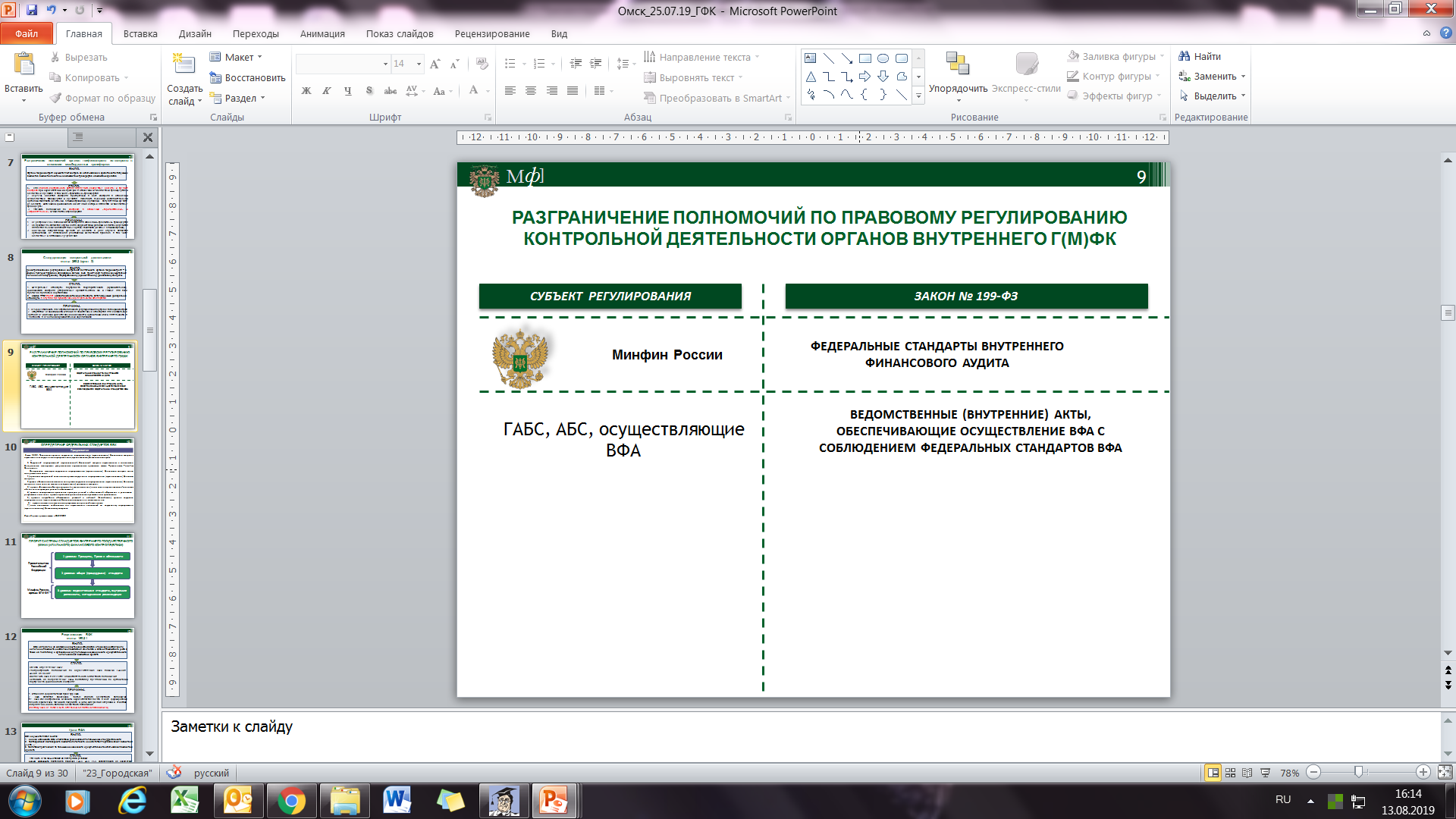 Организации - Субъекты ВФА
ФЕДЕРАЛЬНЫЕ СТАНДАРТЫ:
«Реализация результатов внутреннего финансового аудита»  
«Подтверждение достоверности бюджетной отчетности» 
«Подготовка предложений по повышению экономности и результативности использования бюджетных средств» 
+ Методические рекомендации по применению отдельных Федеральных стандартов
Стандарты вводятся в действие с 01.01.2020
Стандарты вводятся в действие до 31.12.2020
21
Стандарт ВФА 
«Определения, принципы и задачи ВФА» (1)
22
ОСНОВНЫЕ ОПРЕДЕЛЕНИЯ ВФА
Бюджетные процедуры – процедуры, результат выполнения которых влияет на значения показателей качества финменеджмента, в т.ч. процедуры по составлению, исполнению бюджета, ведению бюджетного учета и составлению бюджетной отчетности; Процедура состоит из операций (действий) по ее выполнению, в т.ч. контрольных действий
Результат выполнения бюджетной процедуры - сформированный (подписанный) в соответствии с требованиями к организации (обеспечению выполнения), выполнению бюджетной процедуры документ или действие, форма или требования к содержанию которого установлены нормативными правовыми актами, регулирующими бюджетные правоотношения
Контрольные действия – действия субъектов бюджетных процедур и (или) прикладных программных средств, совершаемые перед, во время, после выполнения операций (действий) по выполнению бюджетных процедур, и осуществляемых в целях обеспечения (подтверждения) законности, целесообразности совершения указанных операций (действий).
Бюджетный  риск - возможное событие, негативно влияющее на результат выполнения бюджетной процедуры, в том числе на операцию (действие) по выполнению бюджетной процедуры, а также на качество финансового менеджмента главного администратора (администратора) бюджетных средств.
БЮДЖЕТНЫЙ РИСК
ФАКТОРЫ ВОЗНИКНОВЕНИЯ
ВИДЫ БЮДЖЕТНЫХ РИСКОВ
Недостаточность положений правовых актов, регламентирующих выполнение операций и действий сотрудников
Риски несоблюдения принципа эффективности использования бюджетных средств
Неэффективность средств автоматизации подготовки финансового документа
Риски несоблюдения бюджетного законодательства в сфере бюджетных правоотношений
Отсутствие разграничения прав доступа к обеспечивающим информационным системам
Риски невыполнения показателей финансового менеджмента
Недостаточная укомплектованность подразделений, квалификация сотрудников
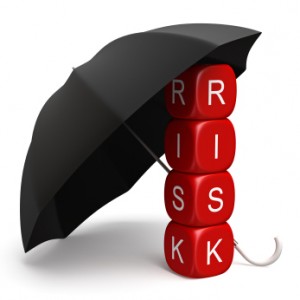 Коррупционные риски в ходе выполнения внутренних бюджетных процедур
Наличие конфликта интересов
Стандарт ВФА 
«Определения, принципы и задачи ВФА» (2)
Стандарт ВФА 
«Определения, принципы и задачи ВФА» (3)
Стандарт ВФА 
«Права и обязанности при осуществлении ВФА»
Руководитель субъекта ВФА
(уполномоченное лицо)
Члены аудиторской группы
Обязанности
Обязанности
Права
Права
проведение аудиторских мероприятий 
сбор и анализ информации о рисках  
участие в подготовке плана ВФА, заключений, годовой отчетности  
использование полученной информации только в целях ВФА 
мониторинг исполнения решений, направленных на повышение качества финменеджмента
права члена аудиторской группы
 привлечение экспертов, специалистов
внесение изменений в программу аудита
предложения по изменению плана
обсуждение вопросов с руководителем ГАБС (АБС)
обязанности члена аудиторской группы
организация ведения реестра рисков 
представление руководителю плана ВФА на утверждение
утверждение программы аудита
рассмотрение возражений
подписание заключений 
контроль качества
запрос информации у исполнителей процедур,
       а также органов, которым    
       переданы полномочия
доступ к программным средствам   автоматизации
       и документации к ним
консультации
беспрепятственное
       посещение помещений
27
Стандарт ВФА «Основания и порядок организации ВФА»
Общие положения:
Применяется органами власти и казенными учреждениями
Термины и определения в соответствии с федеральным стандартом «Определения, принципы и задачи ВФА»
Основания и порядок организации ВФА
Основание – требования ст. 160.2-1 БК РФ
Ответственность за организацию и осуществление ВФА в соответствии с принципами, установленными федеральным стандартом «Определения, принципы и задачи ВФА» несет руководитель ГАБС, АБС, ПБС
Объекты ВФА – структурные подразделения ГАБС, АБС, ПБС
Способы организации ВФА
Создание структурного подразделения 
Назначение уполномоченного должностного лица (определение случаев) 
Передача полномочий (критерии)
Упрощенная система ВФА (если функциональная независимость невозможна)
28
Стандарт ВФА «Планирование внутреннего финансового аудита» (1)
ПЛАН АУДИТОРСКИХ МЕРОПРИЯТИЙ:
Перечень мероприятий ВФА, выбранных по результатам оценки рисков, с указанием по каждому мероприятию:
Объекта  мероприятия ВФА (внутренняя бюджетная процедура)
Цели мероприятия ВФА
Срока проведения мероприятия ВФА
ИЗМЕНЕНИЕ ПЛАНА АУДИТОРСКИХ МЕРОПРИЯТИЙ:
Выявлены новые бюджетные риски
Переоценка ранее выявленных бюджетных рисков
Результаты новых проверок органами госфинконтроля
Результаты новой оценки показателей качества ФМ
29
Стандарт ВФА «Планирование внутреннего финансового аудита» (2)
ПРОГРАММА АУДИТОРСКОГО МЕРОПРИЯТИЯ:
Основание проведения мероприятия
Сроки проведения мероприятия
Наименования объектов (бюджетной процедуры или составляющих ее операций)
Перечень целей мероприятия
Перечень вопросов, подлежащих изучению
Методы и процедуры для каждого вопроса
Исполнители для каждого вопроса
Планируемые и фактические сроки для каждого вопроса
Ссылки на рабочие документы по каждому вопросу
Ф.И.О. и подписи руководителя группы и руководителя субъекта ВФА
Дата утверждения программы
Проведение ВФА
(аудит формирования и исполнения 
бюджетной сметы)
Обоснования сметных показателей
(ОПСП)
Обоснования бюджетных ассигнований
Классификация
расходов
контроль
Принимаемые обязательства
Денежные обязательства
План закупок
(план-график)
Обоснования сметных показателей
(ОПСП)
РИСКИ
несоответствия данных в «цепочке» КБК - ОБАС – ОПСП - план закупок 
несоответствия принимаемых обязательств данным ОПСП
несвоевременного изменения сметы
преждевременного принятия денежных обязательств
Изменение
ЛБО
Изменение
сметы
Денежные обязательства
Аудит достоверности годовой 
бюджетной отчетности (1)
Планирование аудитов надежности внутреннего контроля в отдельных процедурах бюджетного учета и формирования отчетности
Проведение аудитов надежности внутреннего контроля в отдельных процедурах бюджетного учета и формирования отчетности в течение года
Мониторинг выполнения аудиторских выводов, определение выборки проверяемых данных для формирования заключения о достоверности годовой бюджетной отчетности
Проверка отдельных показателей годовой бюджетной отчетности (регистров) по существу и формирование заключения (до актов проверки внешнего контроля)
Аудит достоверности годовой 
бюджетной отчетности (2)
Перечень рискоемких показателей, влияющих на управленческие решения
Объем выборки данных по показателю:
1) за месяц наибольшего значения, наибольшего изменения;
2) по процедуре учета первого применения;
3) в объеме < 10% по каждому месяцу, если нет 1) и 2)
Выводы по каждому проверенному показателю на основании анализа вероятность/cущественность ошибки
Вероятность:
cостояние учетной политики;
процедуры  ВФК;
работа над ошибками предыдущих периодов
Существенность:
искажение,  маскирующее несоответствие установленным  ограничениям;
степень искажения по результатам
анализа %/руб.
33
Подтверждение достоверности бюджетной отчетности со стороны ВФА
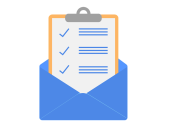 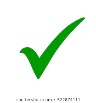 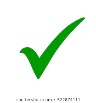 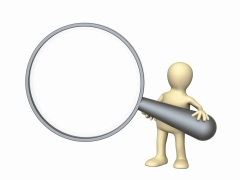 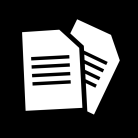 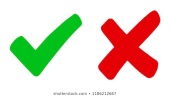 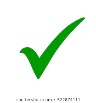 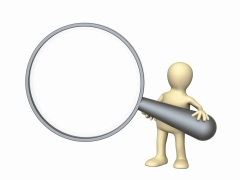 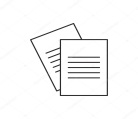 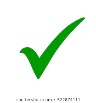 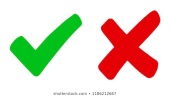 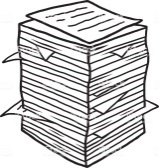 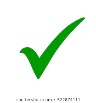 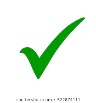 Субъект ВФА:
Подтверждение достоверности отчетности, Оценка надежности ВФК
ВФА
ГАБС
ВФК
ВФК
ВФК ЦБ + заключение ВА ЦБ о надежности
контроля
ВФА ГАБС + признание/непризнание заключения ВА ЦБ (централизованная бухгалтерия)
ГАБС – ЦБ:БУ централизован
ВФК ГАБС
34
ПРОБЛЕМЫ ОРГАНИЗАЦИИ ВНУТРЕННЕГО МУНИЦИПАЛЬНОГО ФИНАНСОВОГО КОНТРОЛЯ – ПЕРЕДАЧА ПОЛНОМОЧИЙ
ПРОБЛЕМА
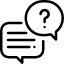 внутренний муниципальный финансовый контроль осуществляется в муниципальных образованиях не в полном объеме или не осуществляется вообще
!
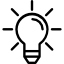 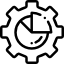 ВОЗМОЖНЫЕ РЕШЕНИЯ
РИСКИ (ПРОБЛЕМЫ) РЕАЛИЗАЦИИ
вопросы местного значения могут и должны решать именно органы местного самоуправления или население непосредственно;
бюджетный процесс является вопросом местного значения;
«денежный» вопрос: трансферты из бюджета мун. образования в бюджет субъекта РФ не предусмотрены;
любой доп. «отрицательный трансферт» может привести к несбалансированности высокодотационного местного бюджета; 
кто будет осуществлять полномочие, учитывая удаленность и многочисленность мун. образований?
передача полномочий по осуществлению внутреннего муниципального госфинконтроля на субъектовый уровень  на основе соглашений или соответствующему КСО